Lymphatic system practical1st, year 2018
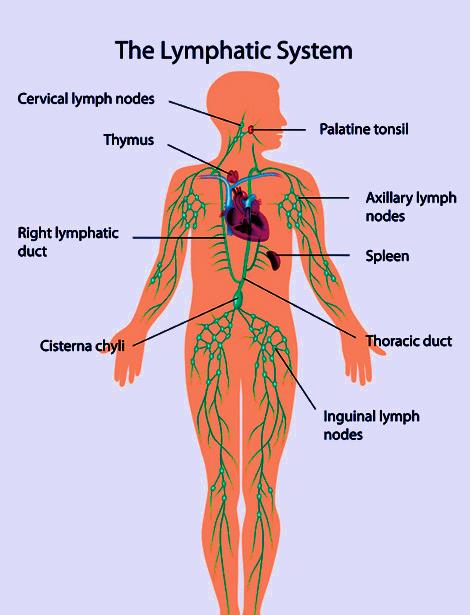 Small intestine/ villus/ lacteal
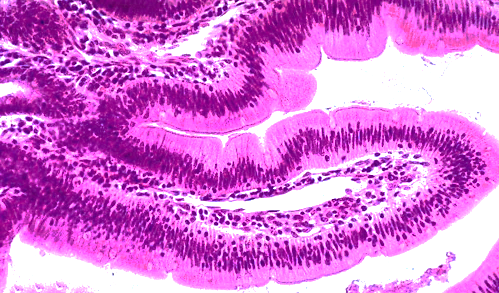 Lacteal 
(lymphatic vessel)
Section on lymphatic vessel showing bicuspid valve
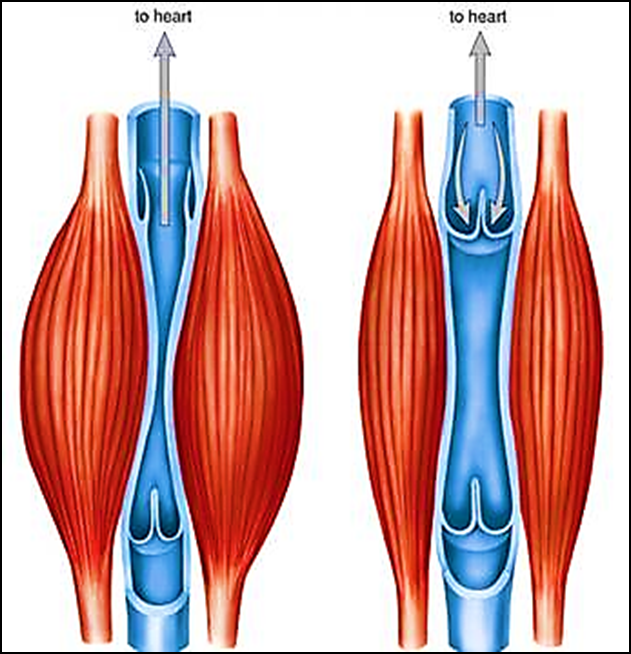 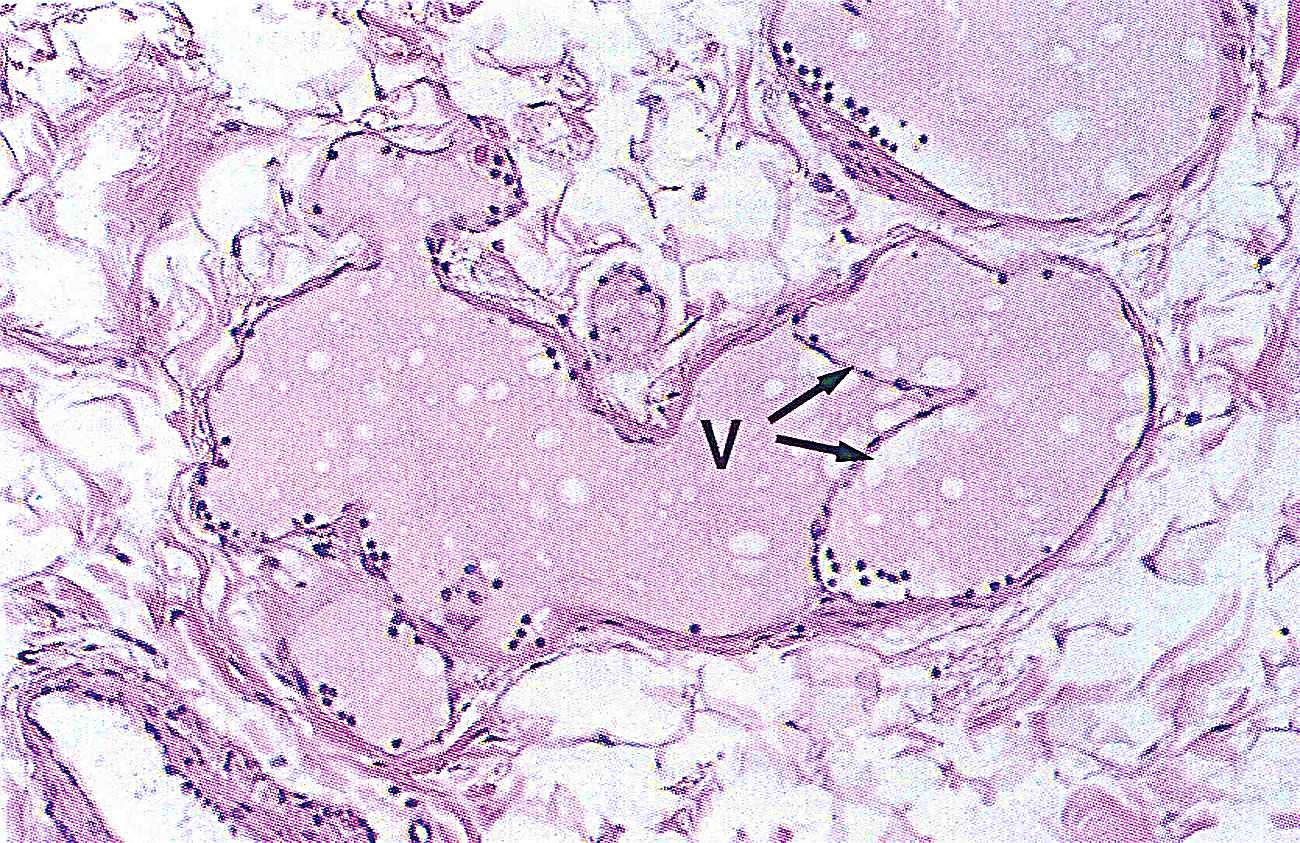 Lymphatic vessels & bicuspid valves
Gut  associated lymphoid tissue/ GALT/ diffuse lymphoid tissue
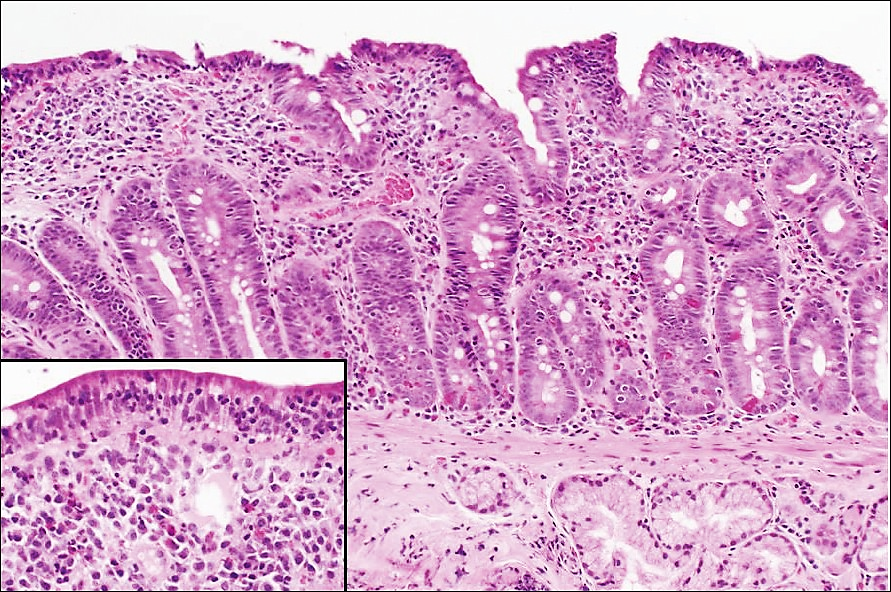 Esophagus / 1ry lymphatic nodule/ no germinal center
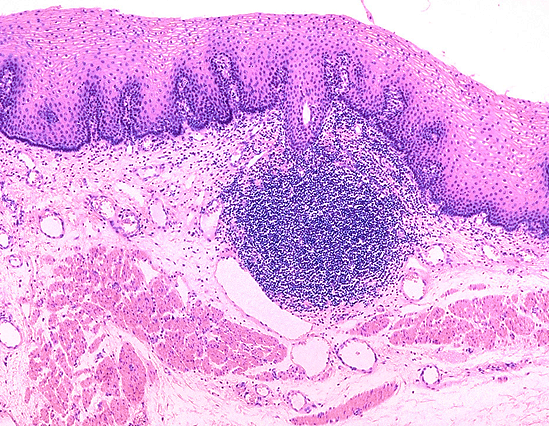 2ry lymphatic nodule with germinal center
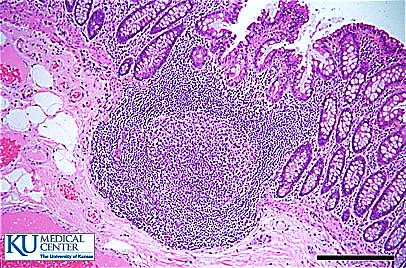 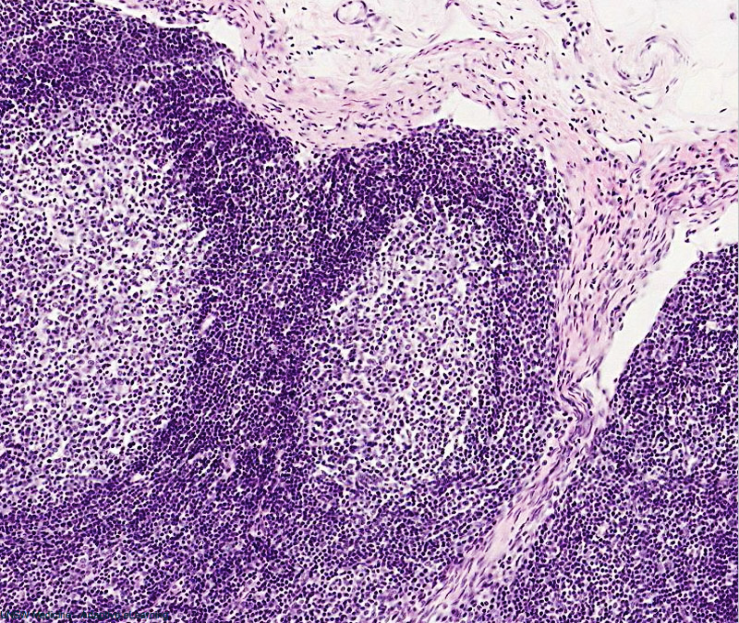 Secondary lymphoid nodule
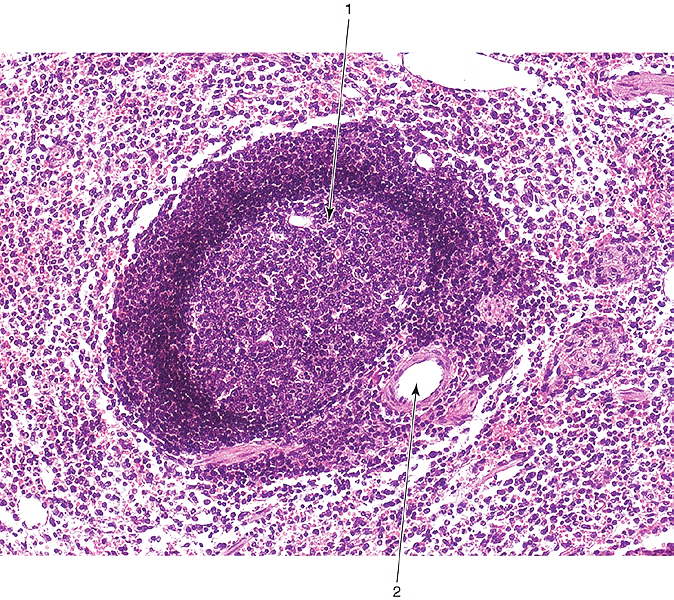 Mantel
 zone
Germinal center
High endothelial venule
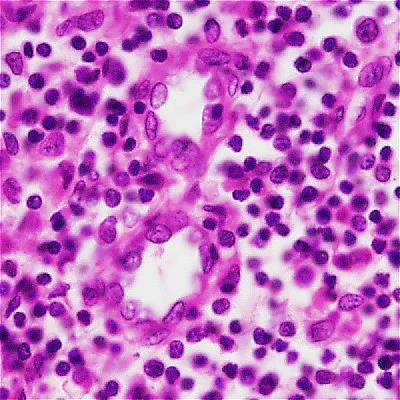 The lining epithelium is cuboidal rather than the usual flat squamous
Section in Lymph node
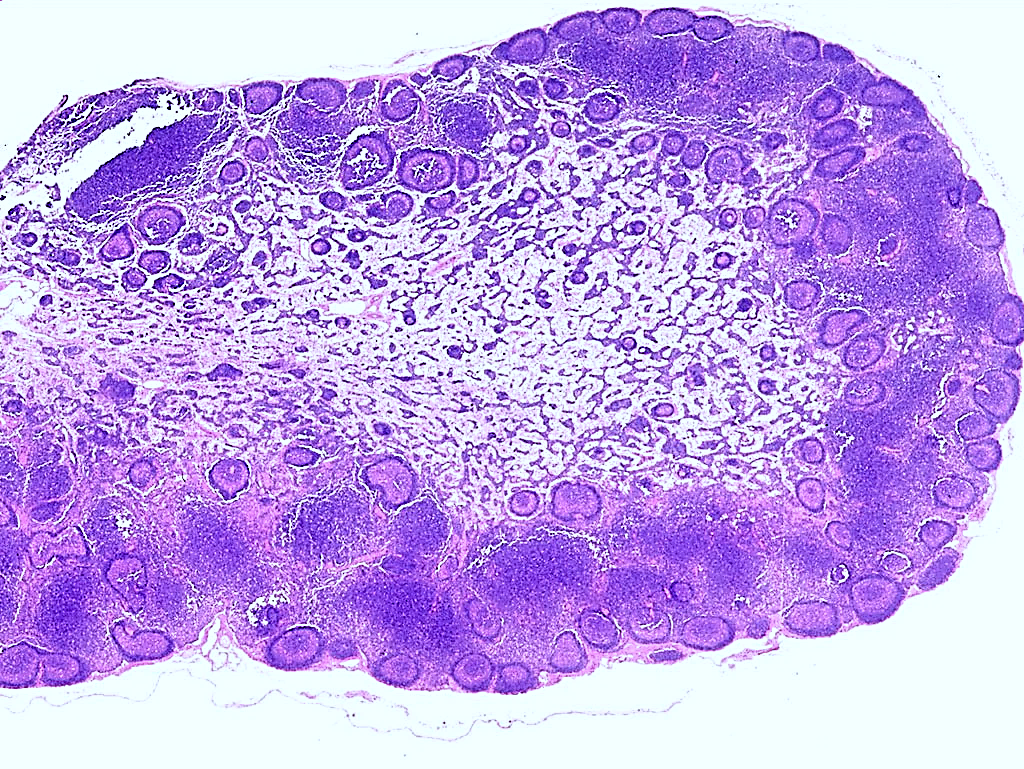 Cortex
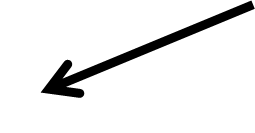 Medulla
Section in Lymph node showing medullary cords & sinuses
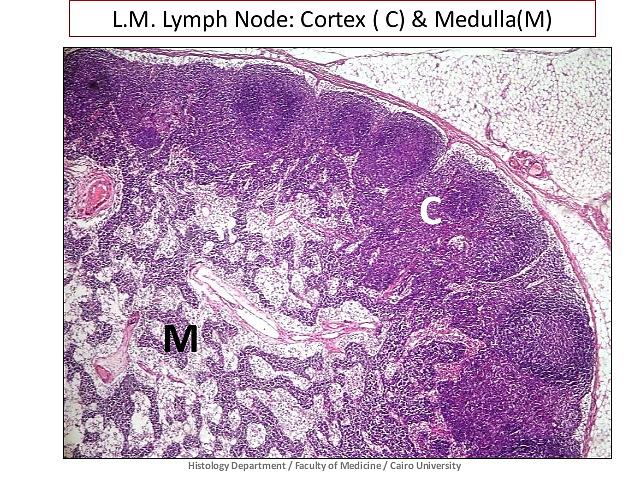 Medullary sinuses
Medullary cord
Palatine tensile
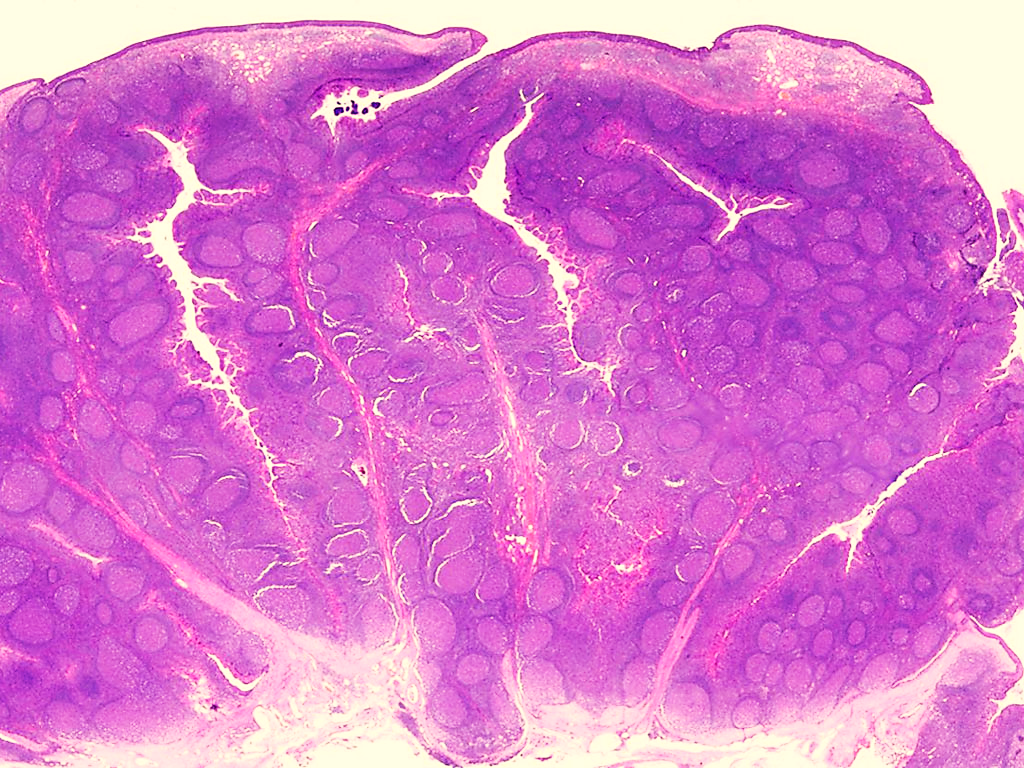 Palatine tonsil
Non- K stratified squamous 
epithelium
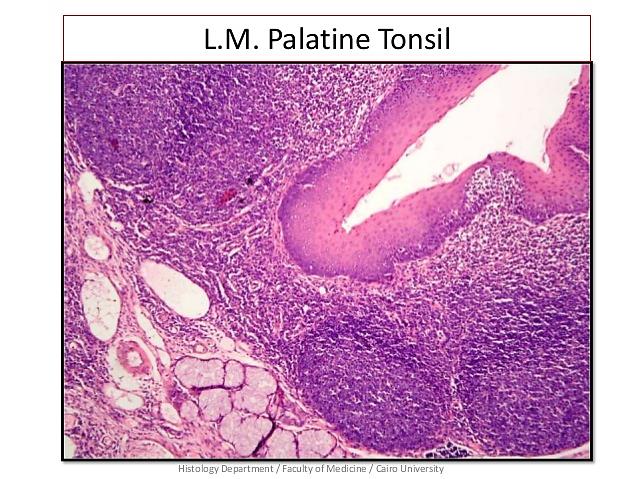 Tonsillar crypt
Lymphoid  nodules
Thymus/ lymphoid organ/ gland
Cortex
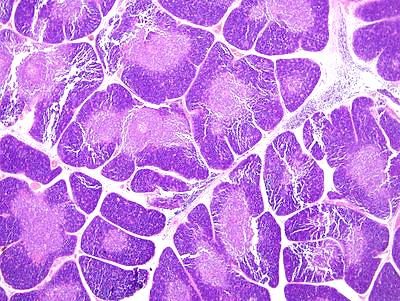 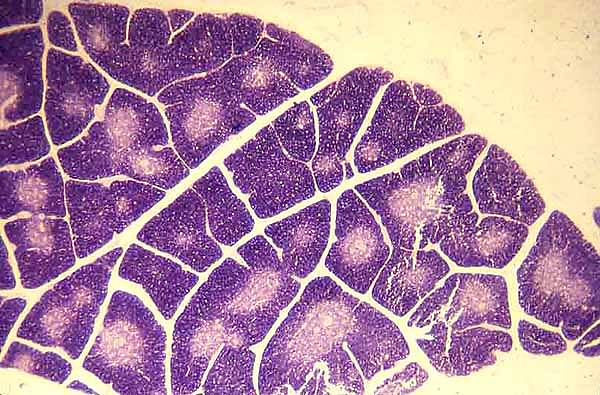 Medulla
Thymus/ Hassall’s corpuscle
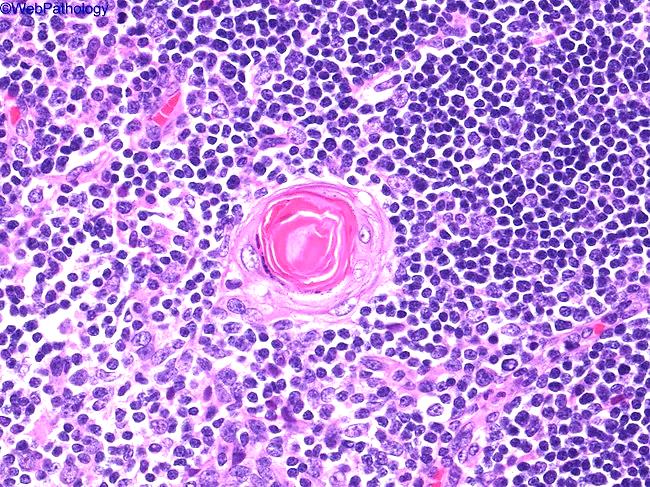 Acidophilic  mass of 
degenerated reticular cells , 
surrounded 
By concentric layers of 
epithelial reticular cells
Adult thymus (involuted )
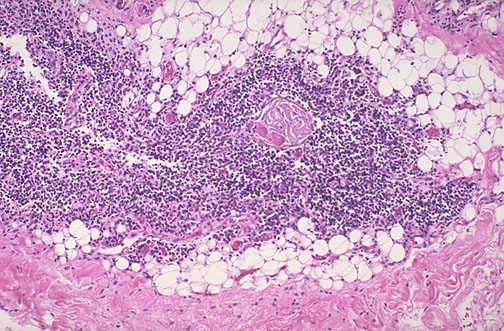 Remnant of thymic 
tissue
Hassall's corpuscles
Fatty tissue
Spleen showing white & red pulps
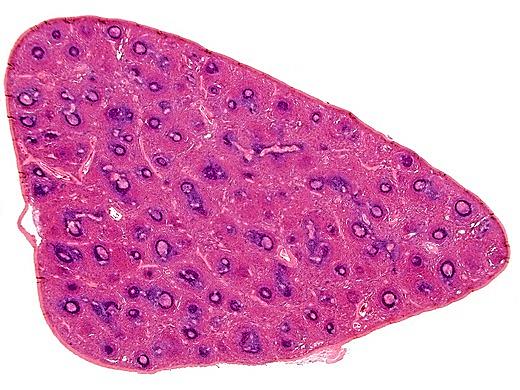 White pulp
Red pulp
Spleen
capsule
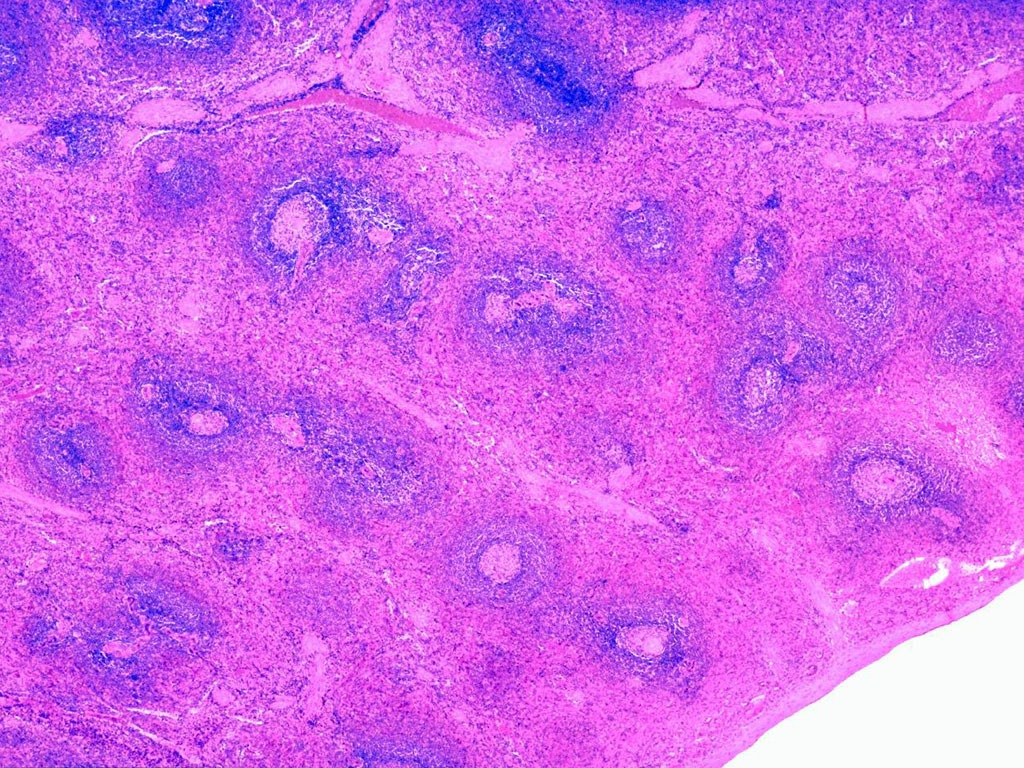 Red pulp
White pulp
Splenic nodule
Central arteriole
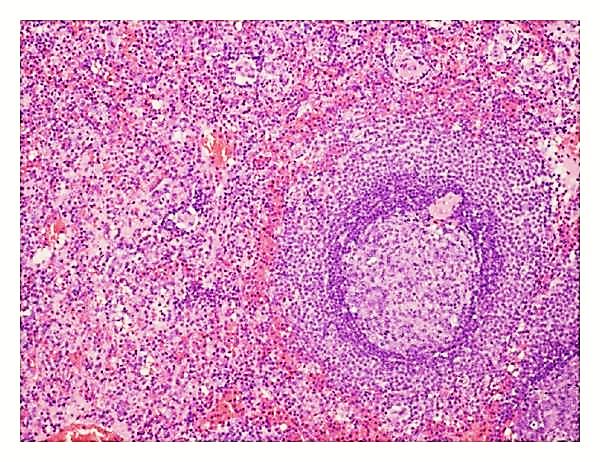 White pulp composed of 
lymphoid aggregates 
surrounded with red pulp
MALT/ mucosa associated lymphoid tissue/ ileum
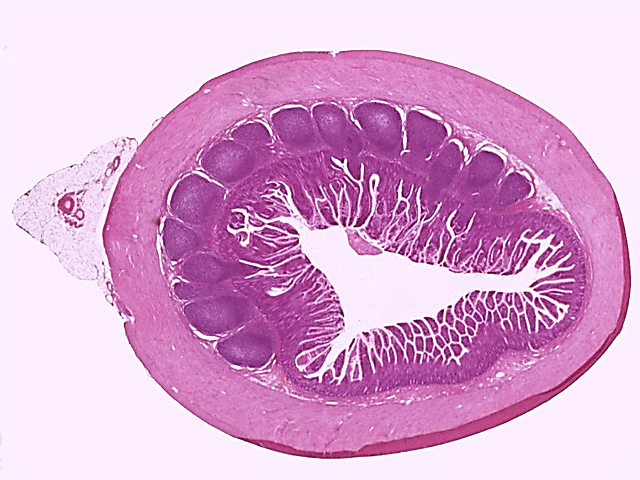 Peyer’s patches
MALT/ Appendix
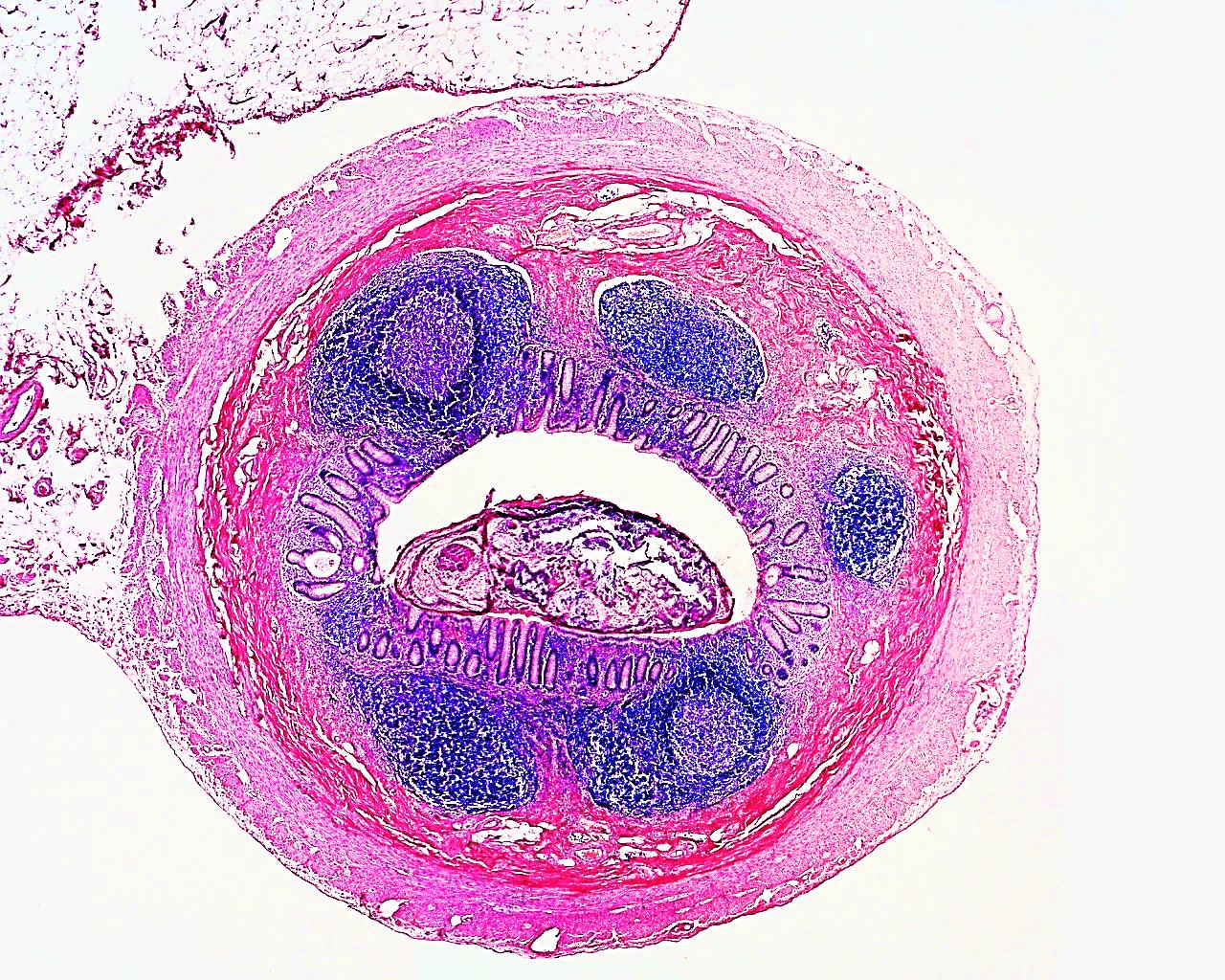 Lymphoid follicles
Prof Dr. Hala Elmazar, 2016
20
Thank you
Prof Dr. Hala Elmazar, 2016
21